Personal, social and emotional 
We will be finding out where things are in our new classroom.  We will share pictures and information about ourselves with our new classmates.  We will learn to listen to others and to learn ways to be independent.
Mathematics
As mathematicians, we will be counting small numbers recognising the patterns they make.  We will compare two numbers.  We will learn number songs and play number games.
EYFS
Autumn 1
2024


How do I?
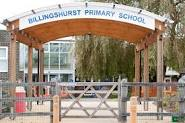 Communication and Language

This term we will find out the best way to listen to others.  We will listen to, learn, and recall well known songs, rhymes and stories.

We will learn social phrases to welcome others to our classroom and to answer the register.
Understanding the world
This half term we will find out who is important to us in our family and then consider who is important in our local community.  We will look at the outside area and notice things we can hear, see, and smell.
Literacy
As readers and writers, we will learn the sound that each  letter of the alphabet makes (phonics).  There will be opportunities for both shared and independent writing, encouraging the children to hear and record some of the sounds in words.  We will practise writing our name.  Starting with the L family of letters the children will learn to write using lead in and lead outs.
Expressive arts and design
As part of our introduction to the classroom the children will be introduced to the art area and they will learn how to access the paint independently.  We will gradually learn new skills that can be used to make our art creations better
What can I do at home to help
Share stories and talk about what happened.
Look for numbers (perhaps on houses)
Practise tidying up after themselves
Practise counting steps or cars (to 10)
Go for a walk and notice things around them to talk about.
Physical development
This half term we will use our core strength to sit nicely on the carpet with legs crossed to allow good listening.
We will get used to changing our clothes independently ready to go outside and also to do PE.
Core texts
The children will be looking at a selection of stories about families.  We will share stories daily and discuss them.  Some will have a maths or science theme.